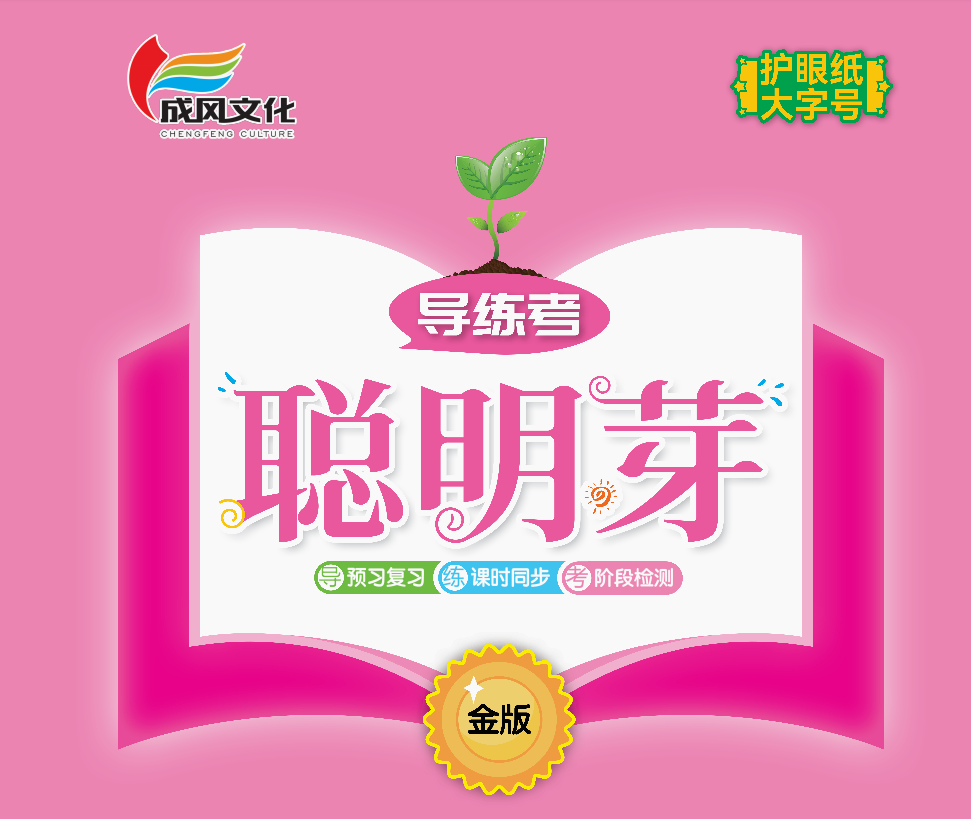 第一单元    识字
3    小青蛙
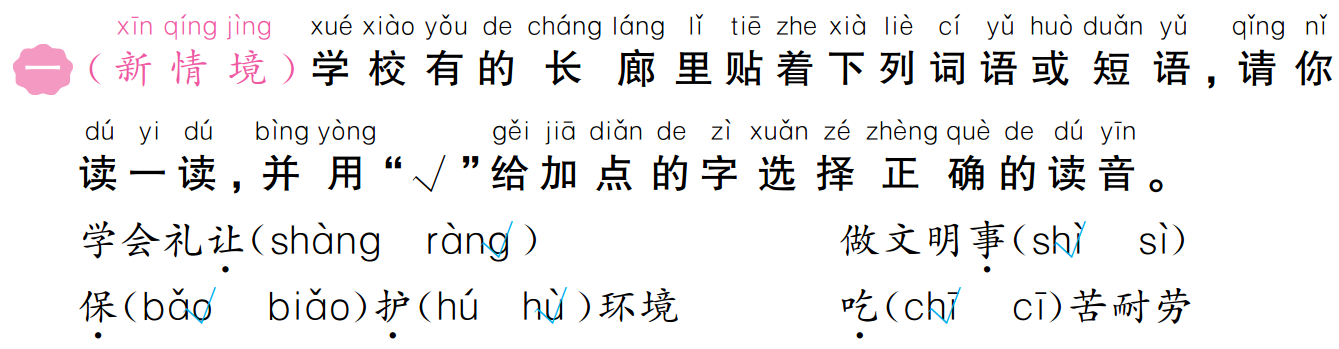 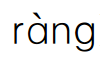 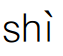 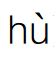 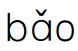 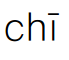 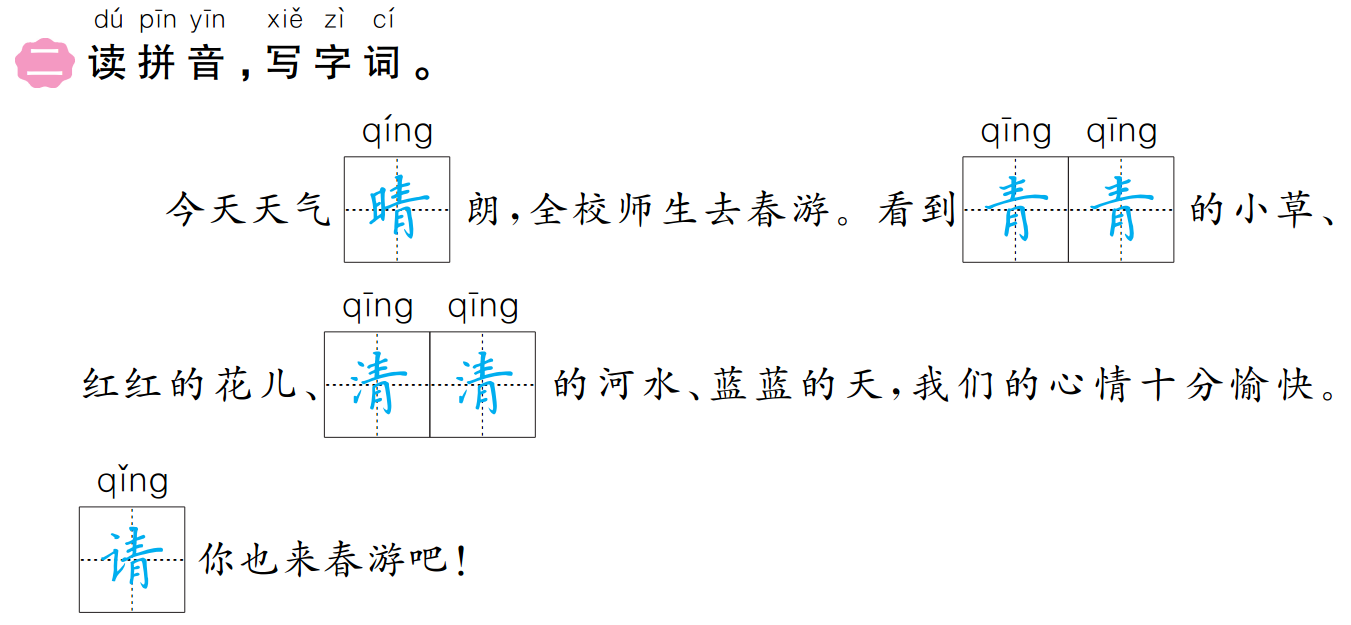 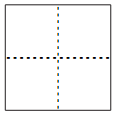 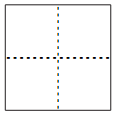 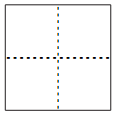 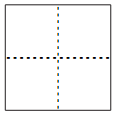 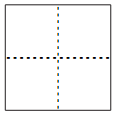 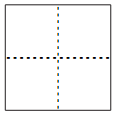 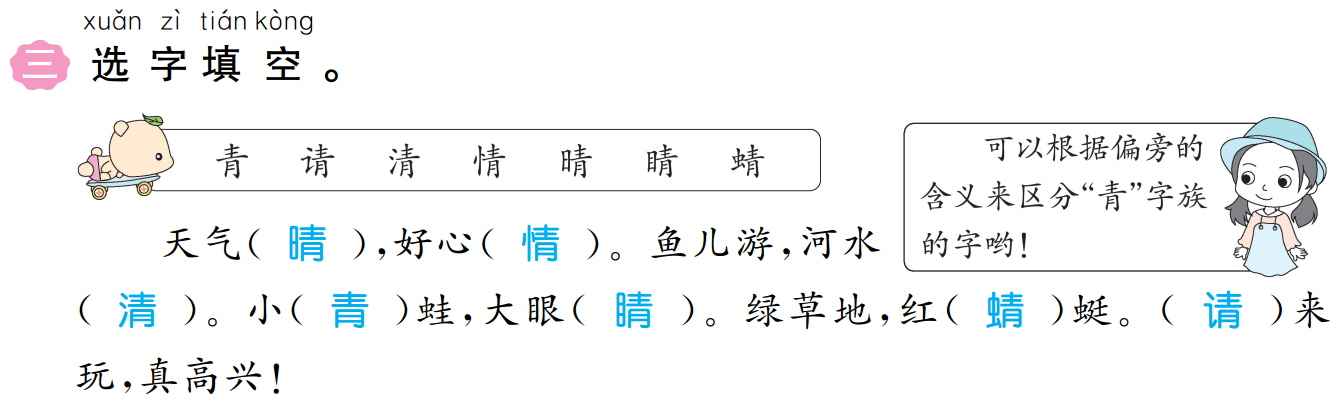 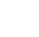 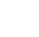 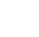 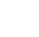 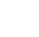 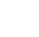 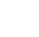 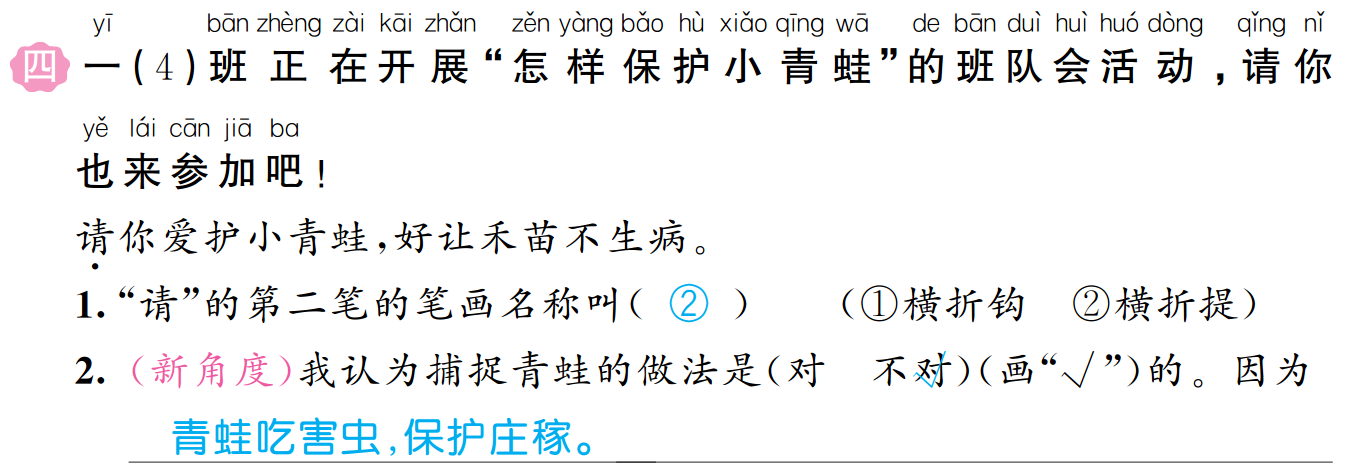 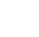 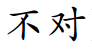 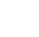 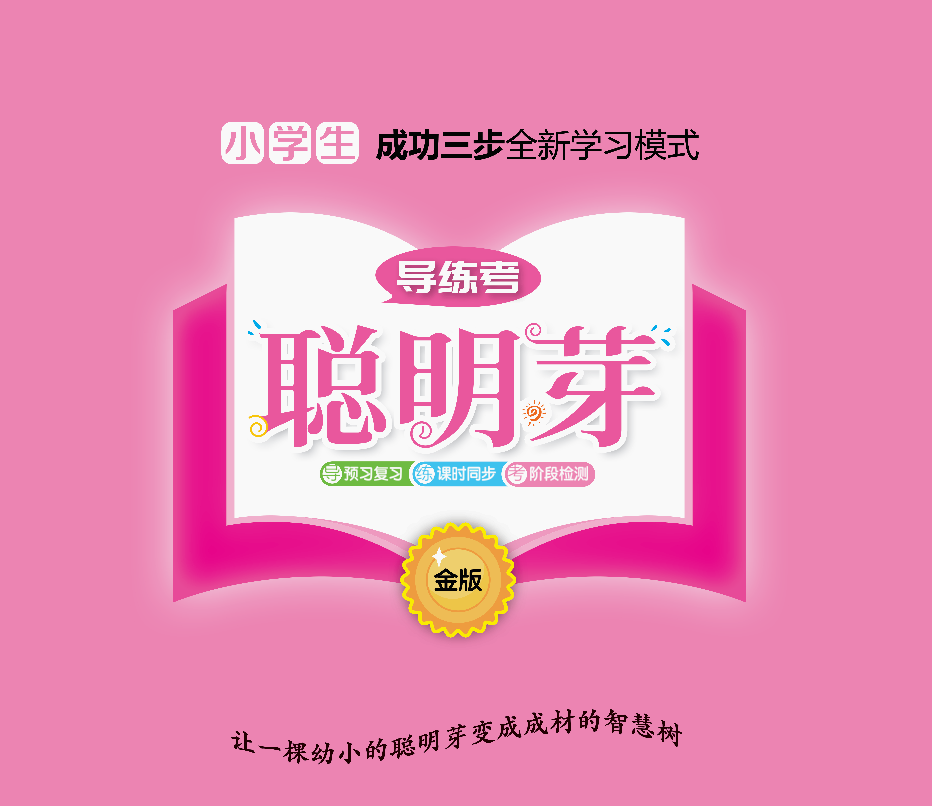